MESA Prosthetic Arm Competition
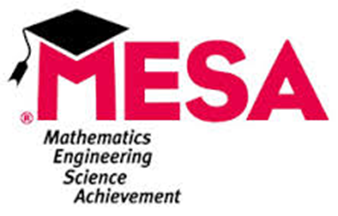 General Guidelines
2 - 3 students per team
Grades 6, 7/8, 9/10, 11/12

Materials: 
Anything, excluding hazardous materials

Device MUST be labeled with:
Full names, school, grade, MESA center
General Guidelines
MUST have at least two artificial fingers
Two are REQUIRED to move

Arm operating device MUST be immobilized
Unencumbered arm can only be used to hold and organize the workspace

MUST have engineering notebook
Engineering Notebook
Introduction
One page introduction
Half page description of two different medical reasons why someone might need a prosthetic arm
Only one one can be a type of trauma/injury

Daily Entries
At least 10 dated daily entries
Engineering Notebook
Project Sketches
One anatomical sketch of an arm
One sketch of the final device
Correctly label eight required anatomical structures 

Applied Mathematics, calculate:
Work done by fingers (W = Fd)
Grab and release speed of fingers (D = rt)
Required Anatomical Structures
Radius/Ulna
Flexor Carpi Ulnaris
Radiocarpal Joint
Carpus
Carpometacarpal Joint
Metacarpus
Phalanges
Tendons
Engineering Notebook
Must contain “Materials Table”
List of materials utilized for required anatomical structures
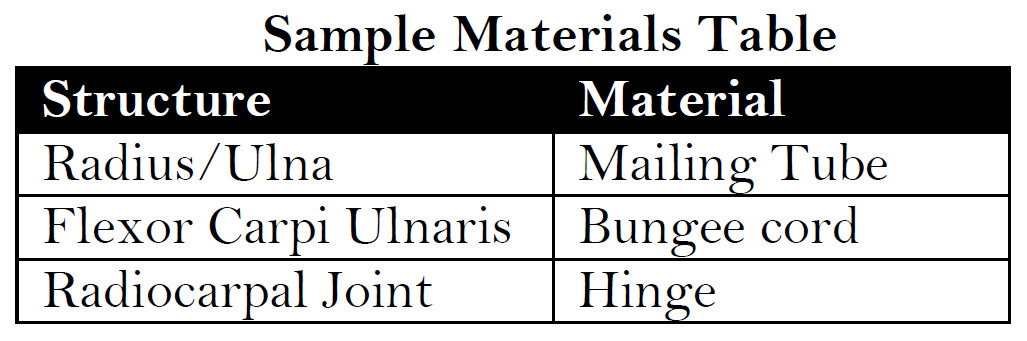 Important Judging Notes
Repairs will only be allowed with duplicate parts/materials
Only two non-consecutive trials are allowed (including mistrials)
Teams must demonstrate immobilization
60 seconds for preparation
60 seconds for trial run
Time called upon completion or when time runs out
Middle School Set-Up
Launch Line
Target Area
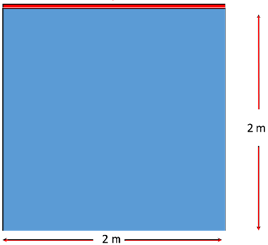 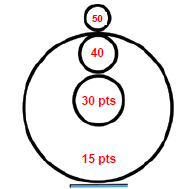 Working Area
High School Set-Up
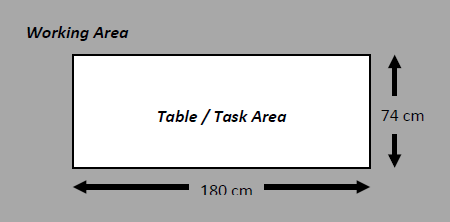 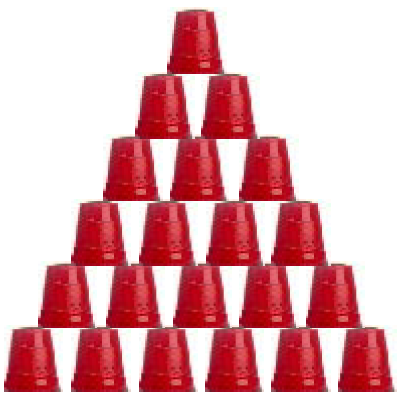 Scoring
Best point-to-time ratio
Middle School
Points per zone: 15/30/40/50
High School
Points per cup: 20
4 points for sketches and materials table
20% deduction for incomplete engineering notebook